DOA BELAJAR
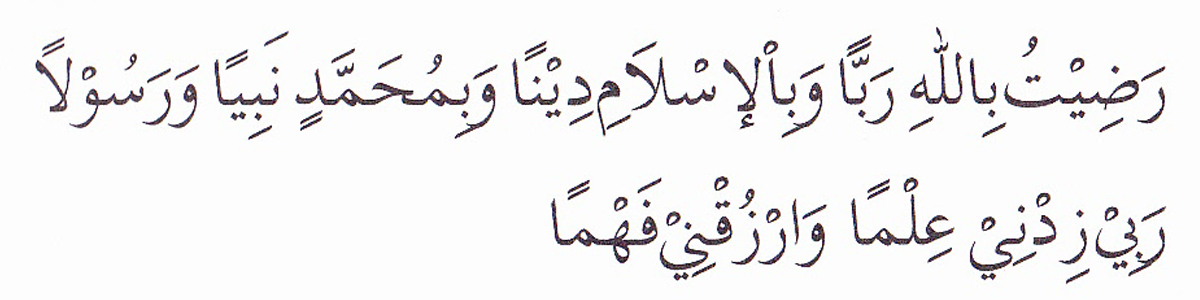 PEMBUKA BELAJAR
“Kami ridho Allah SWT sebagai Tuhanku, Islam sebagai agamaku, dan Nabi Muhammad sebagai Nabi dan Rasul, Ya Allah, tambahkanlah kepadaku ilmu dan berikanlah aku kefahaman”
PROGRAM PENDIDIKAN KESEHATAN
VITA PURNAMASARI
CAPAIAN PEMBELAJARAN
Setelah mengikuti perkuliahan ini mahasiswa diharapkan: 
Mampu menganalisis  pengembangan program pendidikan kesehatan
Pengertian
Pendidikan kesehatan sebagai sekumpulan pengalaman yang mendukung kebiasaan, sikap, dan pengetahuan yang berhubungan dengan kesehatan individu, masyarakat dan ras.
menyatakan bahwa pendidikan kesehatan adalah proses perubahan perilaku yang dinamis
Resume
Pendidikan kesehatan suatu proses perubahan pada diri seseorang yang dihubungkan dengan pencapaian tujuan kesehatan individu, dan masyarakat.
Tujuan
Sasaran
Konsep Pendidikan kesehatan
Pendidikan kesehatan merupakan upaya yang ditekankan pada terjadinya perubahan perilaku, baik pada individu maupun masyarakat.
Area Pendidikan Kesehatan adalah pada Knowledge (Pengetahuan), Attitude (Sikap) dan Practice (Perilaku), yang disingkat menjadi K.A.P.
Resume
HE
healthy life style
Identifikasi Kebutuhan Belajar Sasaran
Pengkajian dapat dimanfaatkan untuk lebih mengenal gaya belajar suatu populasi, dengan mengukur mengenal gaya belajar menggunakan multiple intelligences of learning
Tujuan dari pengkajian ini adalah diperolehnya informasi dari individu, keluarga atau kelompok tentang kondisi kesehatan, dan berbagai hal yang dapat mempengaruhi proses pelaksanaan pendidikan kesehatan
Metode yang dapat dilakukan dengan pengamatan langsung, wawancara dan mempelajari data yang telah ada (Efendi, 2009).
 Setelah itu aspek yang dikaji adalah riwayat keperawatan, faktor budaya, faktor ekonomi, dan gaya belajar.
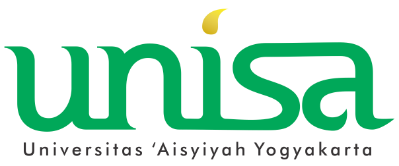 PENGKAJIAN KEBUTUHAN PENDIDIKAN KESEHATAN
PENGKAJIAN RIWAYAT KEPERAWATAN
PENGKAJIAN FISIK, CONTOH STATUS MENTAL, KEKUATAN FISIK, DLL
PENGKAJIAN ASPEK SOSIAL DAN BUDAYA (MELIPUTI KEPERCAYAAN KLIEN, KEADAAN EKONOMI,
PENGKAJIAN KESIAPAN BELAJAR DAN PENGKAJIAN MOTIVASI
Text Here
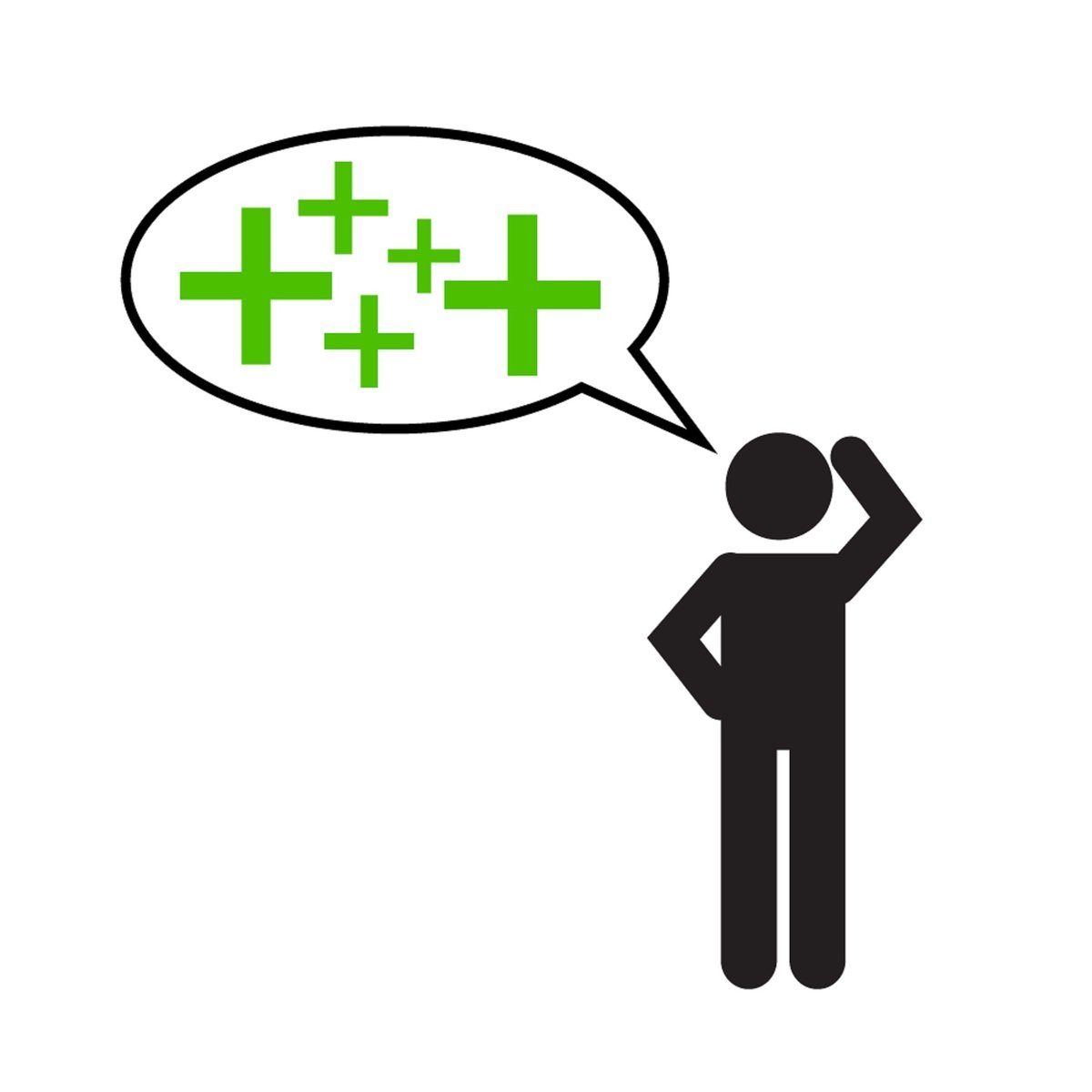 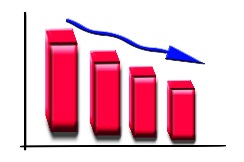 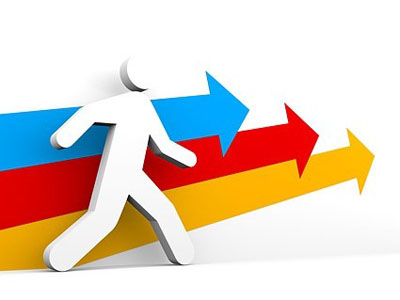 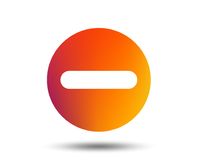 Langkah Pendidikan Kesehatan
1) Mengkaji kebutuhan kesehatan masyarakat 
2) Menetapkan masalah kesehatan masyarakat 
3)Memprioritaskan masalah yang terlebih dahulu untuk ditangani melalui penyuluhan kesehatan masyarakat
4) Menyusun perencanaan penyuluhan, seperti : 
a) Menetapkan tujuan 
b) Penentuan sasaran 
c) Menyusun materi atau isi penyuluhan 
d) Memilih metode yang tepat 
e) Menentukan jenis alat peraga yang akan digunakan
5) Pelaksanaan penyuluhan 
6) Penilaian hasil penyuluhan 
7) Tindak lanjut dari penyuluhan
Faktor – Faktor Yang Mempengaruhi Keberhasilan Pendkes
Faktor penyuluh 

Faktor sasaran 

Faktor proses penyuluhan
”Education is not for knowing moreBut for behaving differently”(Ruskin)
PENUTUP BELAJAR
بِسْمِ اللَّهِ الرَّحْمَنِ الرَّحِيمِ

اَللَّهُمَّ أَرِنَا الْحَقَّ حَقًّا وَارْزُقْنَا اتِّـبَاعَه ُ وَأَرِنَا الْبَاطِلَ بَاطِلاً وَارْزُقْنَا اجْتِنَابَهُ


Ya Allah Tunjukkanlah kepada kami kebenaran sehinggga kami dapat mengikutinya, 
Dan tunjukkanlah kepada kami keburukan sehingga kami dapat menjauhinya.